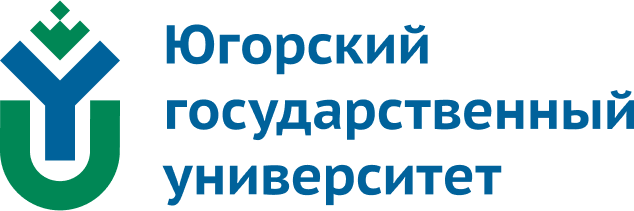 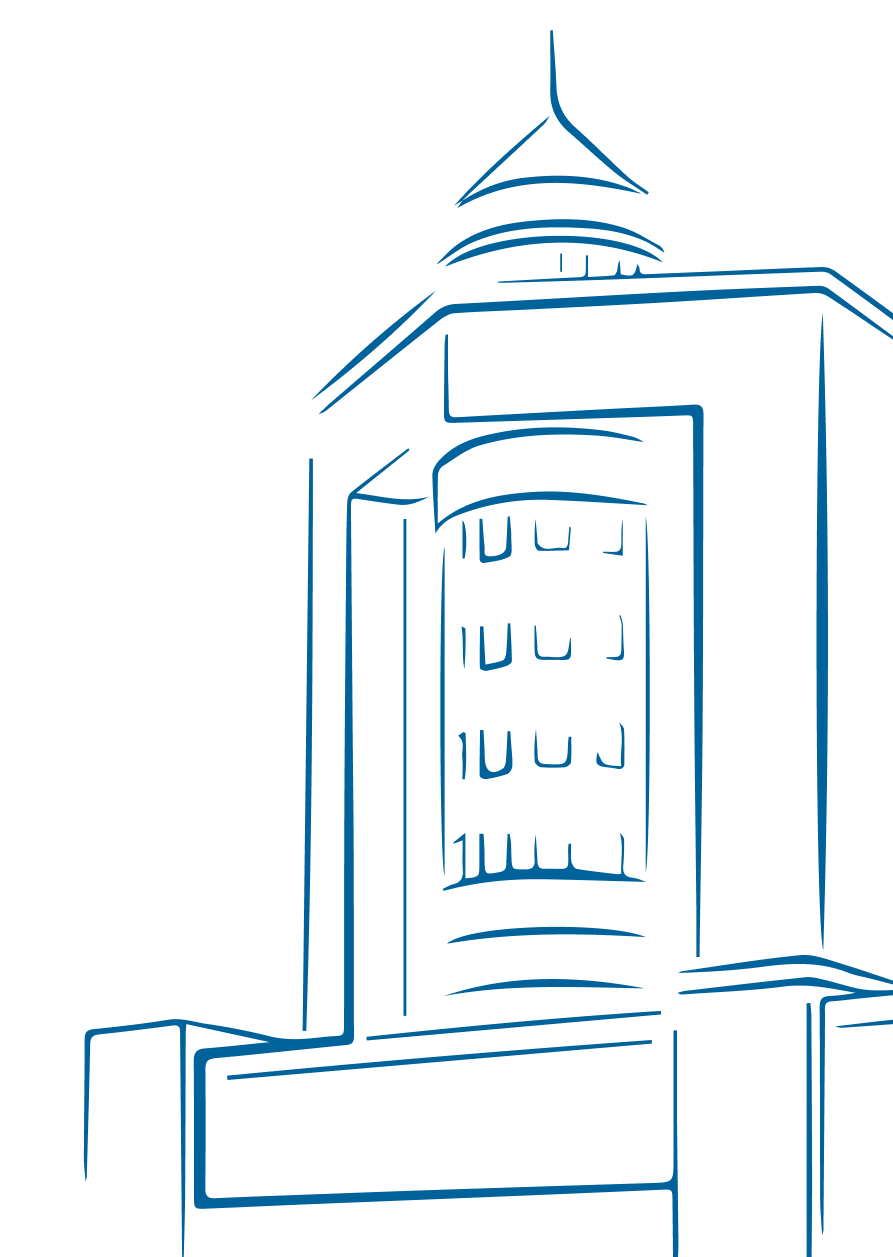 Тема: 
«Стратегия управления персоналом»
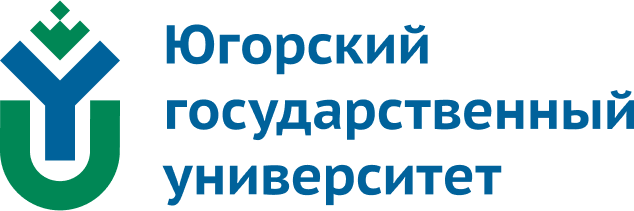 Стратегия управления персоналом – это приоритетное направление формирования конкурентоспособного, высокопрофессионального, ответственного и сплоченного трудового коллектива, способствующего достижению долгосрочных целей и реализации общей стратегии организации. Это система методов и средств управления персоналом, применяемая в течение определенного времени с целью реализации кадровой политики.

Выбор стратегии управления персоналом определяется реальными условиями функционирования организации, а сама стратегия разрабатывается с учетом внутренних ресурсов, традиций организации и возможностей, представляемых внешней деловой средой.
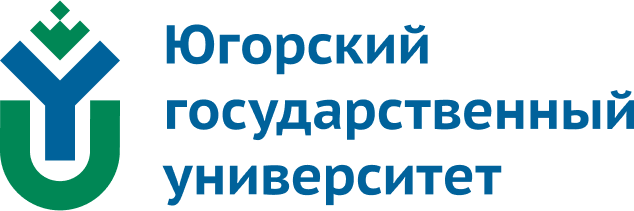 Основными чертами стратегии управления персоналом являются:
– ее долгосрочный, как правило, характер, что объясняется нацеленностью на разработку и изменение психологических установок, мотивации, структуры персонала, всей системы управления персоналом или ее отдельных элементов, причем такие изменения обычно требуют длительного времени;
– связь со стратегией организации в целом, учет многочисленных факторов внешней и внутренней среды, поскольку их изменение влечет за собой смену или корректировку стратегии организации и требует своевременных изменений структуры и численности персонала, его навыков и квалификации, стиля и методов управления.
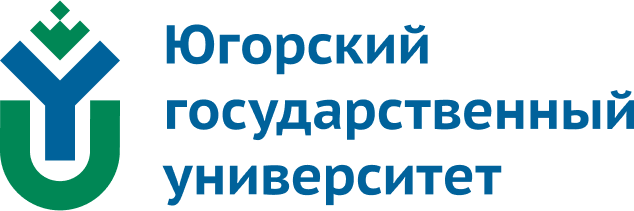 Составляющими стратегии управления персоналом являются:
– условия и охрана труда, техника безопасности персонала;
– формы и методы регулирования трудовых отношений;
– методы разрешения производственных и социальных конфликтов;
– установление норм и принципов этических взаимоотношений в коллективе, разработка кодекса деловой этики;
– политика занятости в организации, включающая анализ рынка труда, систему подбора и использования персонала, установление режимов груда и отдыха;
– совершенствование методов прогнозирования и планирования потребности в персонале на основе изучения новых требований к работникам и рабочим местам;
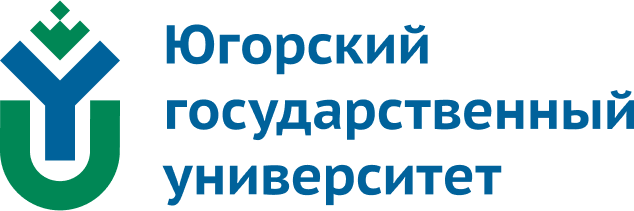 – профориентация и адаптация персонала;
– разработка новых профессионально-квалификационных требований к персоналу на основе систематического анализа и проектирования работ, выполняемых на различных должностях и рабочих местах;
– новые методы деловой оценки персонала;
– разработка концепции развития персонала, включающей новые формы и методы обучения, планирования деловой карьеры и профессионально-служебного продвижения, формирования кадрового резерва с целью опережающего проведения этих мероприятий по отношению к срокам появления потребности в них;
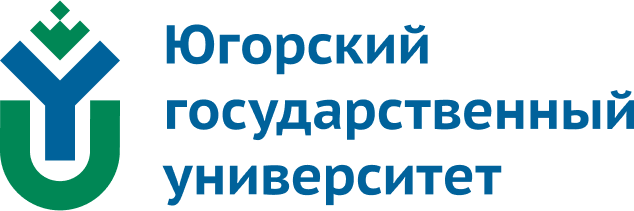 – совершенствование механизма управления трудовой мотивацией персонала;
– разработка новых систем и форм оплаты труда, материального и нематериального стимулирования персонала;
– разработка новых и совершенствование имеющихся мер социального развития организации;
– совершенствование информационного обеспечения всей работы по управлению персоналом в рамках выбранной стратегии;
– мероприятия по совершенствованию всей системы управления персоналом или ее отдельных элементов (оргструктуры, функций процесса управления и т.д.) и др.
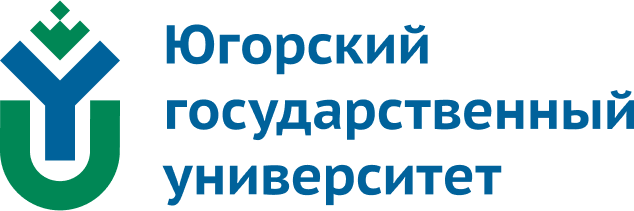 В каждом конкретном случае стратегия управления персоналом может охватывать не все, а только ее отдельные составляющие, причем набор этих составляющих будет различным в зависимости от целей и стратегии организации, целей и стратегии управления персоналом.

Процесс выработки и реализации стратегии является непрерывным, что находит отражение в тесной взаимосвязи решения стратегических задач как на длительную перспективу, гак и на средне- и краткосрочный периоды, т.е. их решения в условиях стратегического, тактического и оперативного управления.
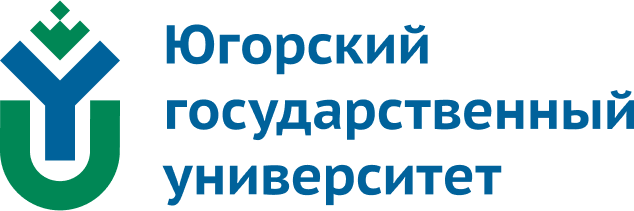 Подобная конкретизация стратегии управления персоналом и доведение ее до стратегических задач и отдельных действий воплощаются в стратегическом плане – документе, содержащем конкретные задачи и мероприятия по выполнению стратегии, сроки их осуществления и ответственных исполнителей по каждой задаче, объем необходимых ресурсов (финансовых, материальных, информационных и др.).

Задачи некоторых составляющих стратегии управления персоналом в условиях стратегического, тактического и оперативного управления представлены в табл. 1.
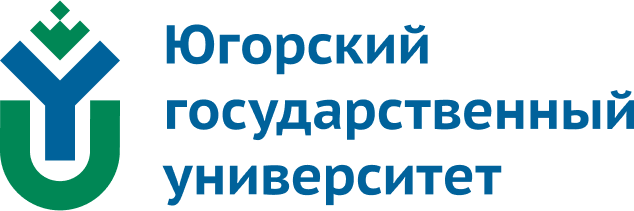 Составляющие стратегии управления персоналом
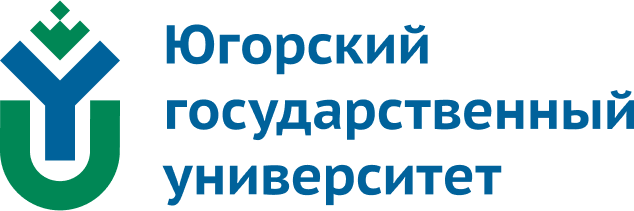 Составляющие стратегии управления персоналом
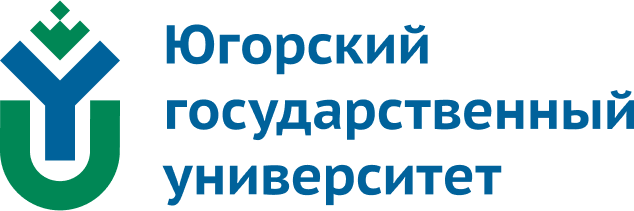 Разработка нужной стратегии управления персоналом может быть осложнена из-за нехватки финансовых, материальных, интеллектуальных ресурсов, уровня профессионализма руководителей и специалистов, что приводит к необходимости устанавливать приоритеты выбора нужных направлений и составляющих стратегии управления персоналом. Поэтому критериями выбора стратегии могут быть объемы выделенных для ее реализации ресурсов, временные ограничения, наличие достаточного профессионально-квалификационного уровня персонала и т.д.
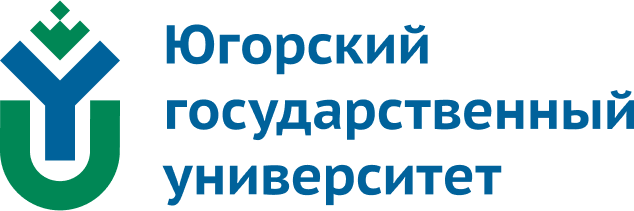 Список литературы:

1. Маслова В.М. Управление персоналом : учебник и практикум для вузов/ В. М. Маслова. — 5-е изд., перераб. и доп. — Москва : Издательство Юрайт, 2025. — 451 с.
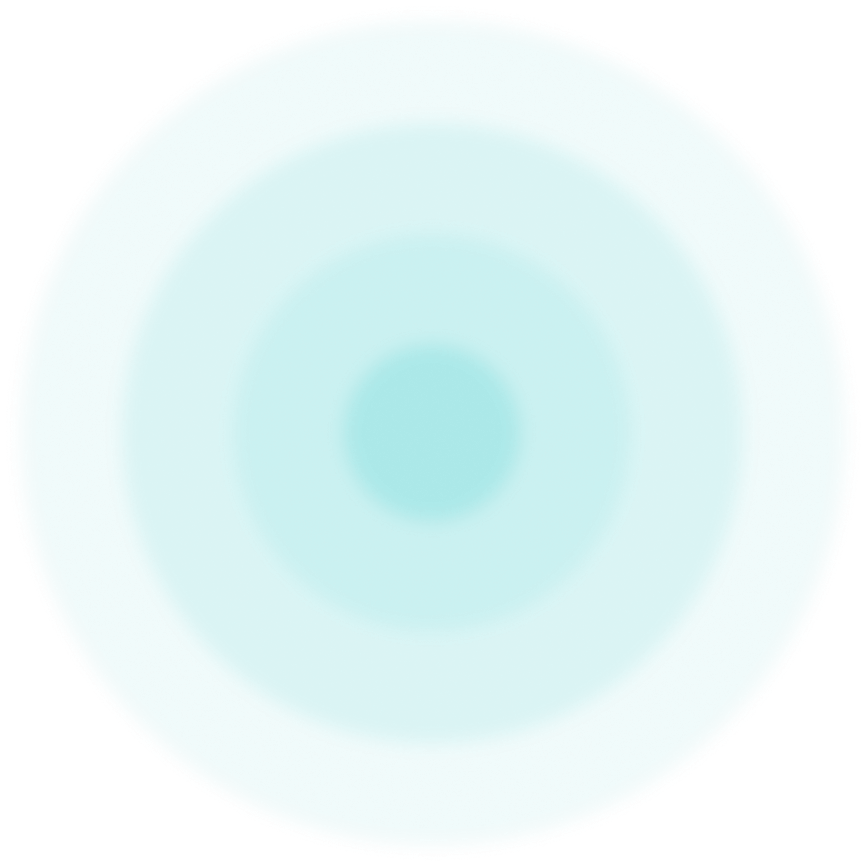 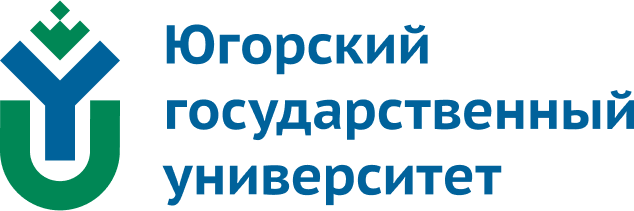 Спасибо за внимание!